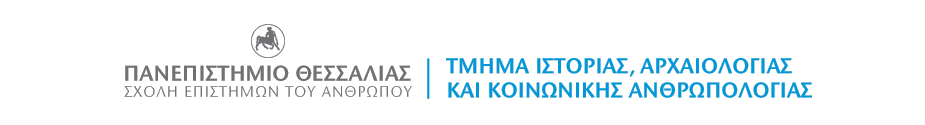 Αντώνης Α. ΑντωνίουΗ θέση της γυναίκας στην ευρεία οικογένεια των Καραγκούνηδων της Δυτικής ΘεσσαλίαςΜαρία ΝτανίκαΜάθημα: Πολιτισμοί του κάμπου της Θεσσαλίας και υδάτινες διαδρομέςΔιδάσκων: Ευάγγελος Γρ. Αυδίκος
Αντώνης Α. Αντωνίου
Η κατάσταση της έρευνας
Οι αμφισβητήσεις σχετικά με τη χωροθέτηση των Καραγκούνηδων φαίνονται από τις παρακάτω έρευνες:
ο Γ. Καββαδίας παρουσιάζει 72 καραγκουνοχώρια στο Ν. Καρδίτσας,
ο Κ. Τσαγκαλάς παρουσιάζει 61 καραγκουνοχώρια στο Ν. Καρδίτσας και
ο Β. Αγγέλης υποστηρίζει πως όλοι οι πεδινοί Θεσσαλοί είναι Καραγκούνηδες.
Υπάρχει ακόμα μία φυλή με την ίδια ονομασία η οποία βρίσκεται στην Δυτική Ελλάδα και η οποία διαφέρει από την συνώνυμη της φυλή της Δυτική Θεσσαλίας.
Η πρώτη είναι μία νομαδική κτηνοτροφική φυλή, η οποία μιλά μία διάλεκτο με αρβανίτικα και βλάχικα στοιχεία.
Η δεύτερη είναι μία γεωργική φυλή, η οποία μιλά την ελληνική.
Οικονομικό και κοινωνικό περιβάλλον
Ν. Γεωργιάδης: «είνε δε άριστοι ιπποδομασταί … αι μόναι αυτών πεδιαί είνε το άλμα, η δισκοβόλη, η πάλη και ει τι άλλο ανδρικόν γύμνασμα…»
Α. Φιλαδελφεύς: «…Μόνον τα άγρια σπαράγγια εάν εξεμεταλέυοντο οι Καραγκούνηδες, θα είχαν εξασφαλίσει άνετον και ευτυχή βίον. Αλλά τα άθλια τούτα όντα και άξια της τύχης των μεμψιμοιρούσιν αεί και ολοφύρονται, θέλοντες να ελκύσωσι τον οίκτον των ξένων επί της τύχης των ενώ τα’ αγαθά περιβάλλουσιν αυτούς πανταχόθεν. Και θα το λέγω πάντοτε, διότι επείσθην ιδίοις όμμασιν, ιδών τα πράγματα και θέσας τον δάκτυλον εις τον τύπον των ήλων. Οι Καραγκούνηδες δεν είναι είλωτες, οίους παριστά ημίν εκάστοτε εν λυρισμών και ελεγειακάς στροφάς η δημοσιογραφία, εντελώς διαστρέφουσα την αλήθειαν και επιπολαίως αντιληφθείσα των γινομένων. Βεβαίως το ισχύον σύστημα δεν είναι το άριστον, ουδ’ άπαντες οι μεγάλοι γαιοκτήμονες είναι τύποι φιλανθρωπίας και ευγένειας ήθους και ψυχής, αλλά παρ’ όλας τας υπαρχούσας ατελείας, ο Καραγκούνης – μελανοδίφθερος, ως εν μεταφράσει καλείται ο γεωργός Θεσσαλός των πεδιάδων- δεν είναι ον όπερ αξίζει και τον ελάχιστον οίκτον, όταν γνωρίσει τις τινά ποσότητα κολοσσιαίας οκνηρίας έχει, τινά γιγαντιαίαν ακαθαρσίαν περιθάλπτει εν αυτώ και πόσων κακιών γέμει η στενή και πιθηκόμορφος κεφαλή του… Ουχί δε μόνον ουδένα έρωτα προς τα δέντρα και την γην δεν έχουσιν οι άνθρωποι αυτοί, οι τέλειον πεπωρωμένοι και εκπεφυλισμένοι, αλλ’ ουδέ εις τα ίδια τέκνα, αφήνοντες ταύτα άνευ ουδεμιάς επιβλέψεως και μορφώσεως…».
Ο “Τιτάνιος” στο “Αι συνήθειες του κάμπου”: «Ο κόσμος αυτός του κάμπου φύλαξε και από τη φορεσιά των γονέων του, κάτι από κείνους που ζούσαν εδώ και χιλιάδες χρόνια ποιο μπρος… Γιατί τάχα να μη το πιστεύωμε ότι είνε κληρονομιά από τους παλιούς χρόνους και να πιστεύωμε ότι αυτή η συνήθεια είναι υπόλειμμα από το κατακτητή; Έπειτα το τρέξιμο με τ’ άλογα στους γάμους για το μανδήλι, δεν είνε παραποιίησις των ιπποδρομιών; Παντού στην ιστορία συναντούμε το άριστον ιππικόν των Θεσσαλών, το πεφημισμένον. Και σήμερα δεν είναι όλο καβαλάρηδες, δεν τους λένε ειρωνικά, υβριστικά, αλογοσύρτες; Και η συνήθεια αυτή που έχουν στο κάμπο το αγαρλίκι που οι γονείς του κοριτσιού πέρνουν από το γαμπρό, γιατί να το θεωρούμε πως οι γονείς πωλούν τα κορίτσια των με έν ασήμαντο ποσό και να μην την αποδίδωμε αυτή τη συνήθεια εις τες παλιές συνήθειες, τη προγαμιαία δωρεά; Αυτές τες συνήθειες και τόσες άλλες ακόμα που είνε αμελέτητες, που φυλαχτήκανε με τόση ευλάβεια και τόση υπομονή, μέσα σε τόσα χρόνια, χρόνια σκλαβιάς, τα ποιο πολλά, δεν πρέπει να τις υποληπτόμεθα με σεβασμό;» (Εφημερίδα Αναγέννησις Τρικάλων αρ. φ. 4084/1923)
Οι Καραγκούνηδες είναι μία μερική κοινωνία στα πλαίσια της πολυμερούς νεοελληνικής κοινωνίας από την οποία διακρίνονται για:
την διαβίωση τους στο πεδινό και βαλτώδη περιβάλλον της Δυτικής Θεσσαλίας,
το γλωσσικό τους ιδίωμα και την ιδιαίτερη πολιτισμική τους παράδοση,
τη συλλογική τους ταυτότητα και μνήμη και
την οικογενειακή οργάνωση τους με βάση την ευρεία πατριαρχική οικογένεια.
Η ευρεία πατριαρχική οικογένεια
Πατριάρχης της ευρείας οικογένειας είναι ο κοινός πρόγονος και αρχηγός της κάθε πυρηνικής οικογένειας είναι ο γενάρχης της οικογένειας ή κάποιο άλλο από τα ενήλικα μέλη της.
Κριτήριο επιλογής του αρχηγού της οικογένειας: 
οι ικανότητες του αρχηγού ή και
οι σωματικές υστερήσεις.
Σύμφωνα με τον εκλογικό κατάλογο του 1883 του χωριού Παλαμά, από τους 795 εκλογείς οι περισσότεροι ασχολούνται με αγροτικές εργασίες:
780 γεωργοί,
3 δάσκαλοι,
3 παπουτσήδες,
3 χρυσοχόοι,
2 καφεπώλες,
1 γιατρός,
1 παντοπώλης,
1 έμπορος και
1 μπαλωμάτης.
Η ευρεία οικογένεια μπορούσε να βρει λύσεις σε προβλήματα, όπως:
στην παραγωγή,
στην άμυνα,
στις επιδημίες,
στην οίκηση και
στην κοινωνική προβολή και ανέλιξη.
Δημοτική ποίηση Καραγκούνηδων:
Φύσα αέρα δροσερέ, φύσα βοριά καημένε, να μας δροσίσεις τα παιδιά, τον Τσιόλκα το λεβέντη, πώς πολεμάει κατακαμπίς, κατάματα στον ήλιο, δίχως νερό, δίχως ψωμί, δίχως κάνα μεντάτι.
Στην ευρεία οικογένεια, αντί για την προίκα, επικρατούσε το αγαρλίκι, με το οποίο ο γαμπρός μπορούσε να εξαγοράσει τη νύφη.
Κριτήριο επιλογής της νύφης αποτελούσε ο σωματότυπος της.
«καλή δεν είναι η νύφη;» «στο θέρο θα δείξει»
Οι γάμοι συνήθως συνάπτονταν ανάμεσα σε νέους άνδρες και γυναίκες μεγαλύτερης ηλικίας.
Σύμφωνα με μία προηγούμενη παρουσίαση η ηλικία γάμου για τους άνδρες ήταν τα 20 χρόνια και για τις γυναίκες τα 30 χρόνια.
Στις αγροτικές εργασίες συμμετείχαν και τα παιδιά. Κυρίως ασχολούνταν με την φύλαξη του μποστανιού.
Οι νέες κοπέλες μάζευαν τα τσαμπιά και ασχολούνταν με το κορφολόγημα (το κόψιμο των τρυφερών άκρων των φυτών).
Με την δημιουργία των προικώων ενδυμάτων και με τη λεύκανση των υφασμάτων ασχολούνταν τα ανύπαντρα κορίτσια μέχρι τα 12 τους χρόνια.
Σας ευχαριστώ!